Update on Community Connectors 7 February 2024
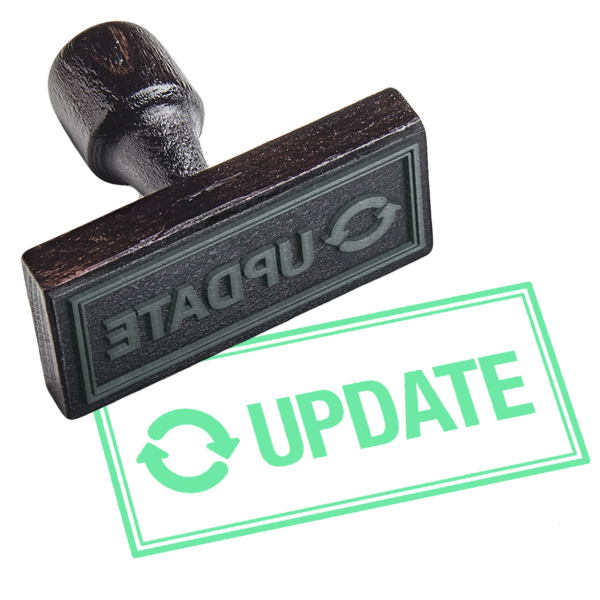 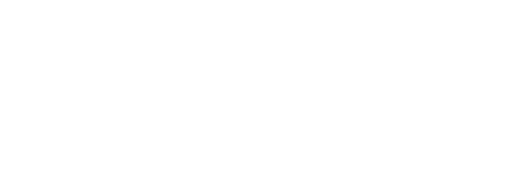 Background
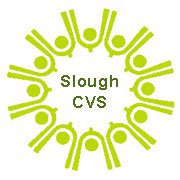 Community Connector role is based on feedback from residents.
People wanted to know where they could find help in the community in a timely way.

We are working  with Slough Council for Voluntary Service (SCVS) to develop how the  service works.

As a new service we are constantly reviewing to understand what is working well and what needs changing
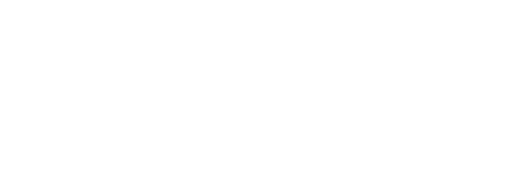 Progress
Community Connectors
408 Total of new Referrals for Oct-Dec 2023
347 WPH Discharge referrals
23 ASC referrals
19 Other agency referrals
15 Out of area referrals – although still signposted information during MaDE Week
13 Self referrals
6 SBC Customer Service
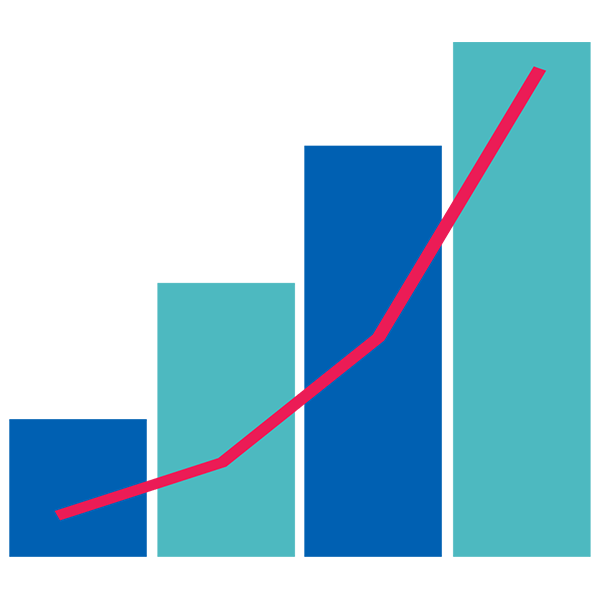 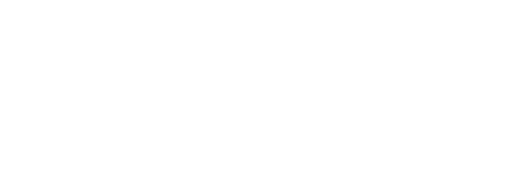 [Speaker Notes: 56 in first qtr]
Progress
Top Activities Connected to:

43% of referrals from SBC went to health/physical community  activities 
59% of referrals from Wexham Park Hospital went to health/physical community  activities 
29% of self referrals went to health/physical community  activities
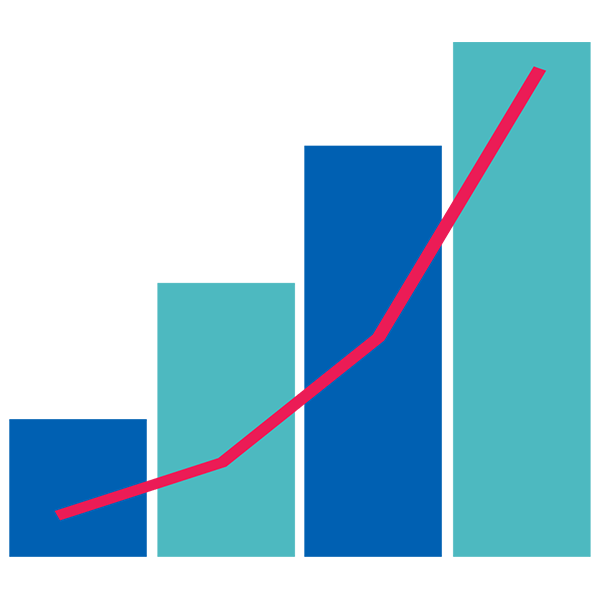 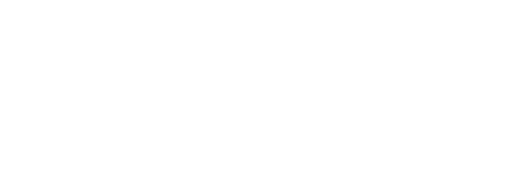 Total number of referrals
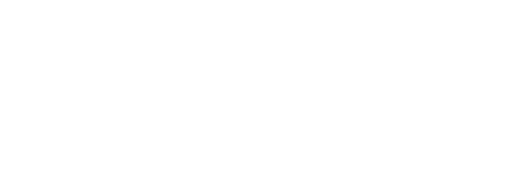 Community Directory of Services
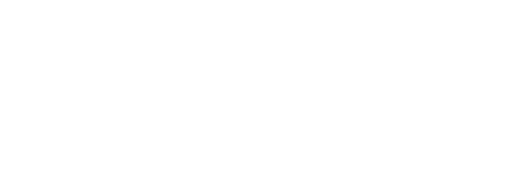 Community Directory of Services
Top 5 Visited pages 
1.Homepage2.Submit an activity3.Listings4.Charities & Voluntary groups5.Warm Spaces
Top 5 Visited Services
1.Information & Advice2.Slough family services 3.Volunteering4.Advice on staying healthy5.Carers
Top 5 Visited Activities 
 1.Charities & Voluntary groups2.Warm spaces3.Sports, Leisure, parks and open spaces4.Social Groups5.Wellbeing
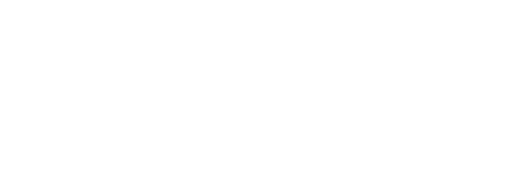 Any Questions?
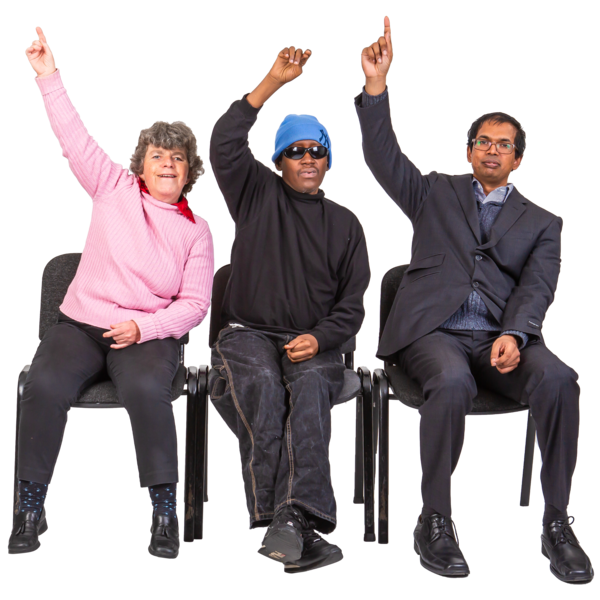 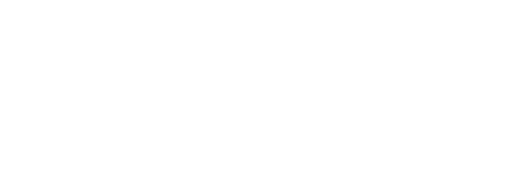